P
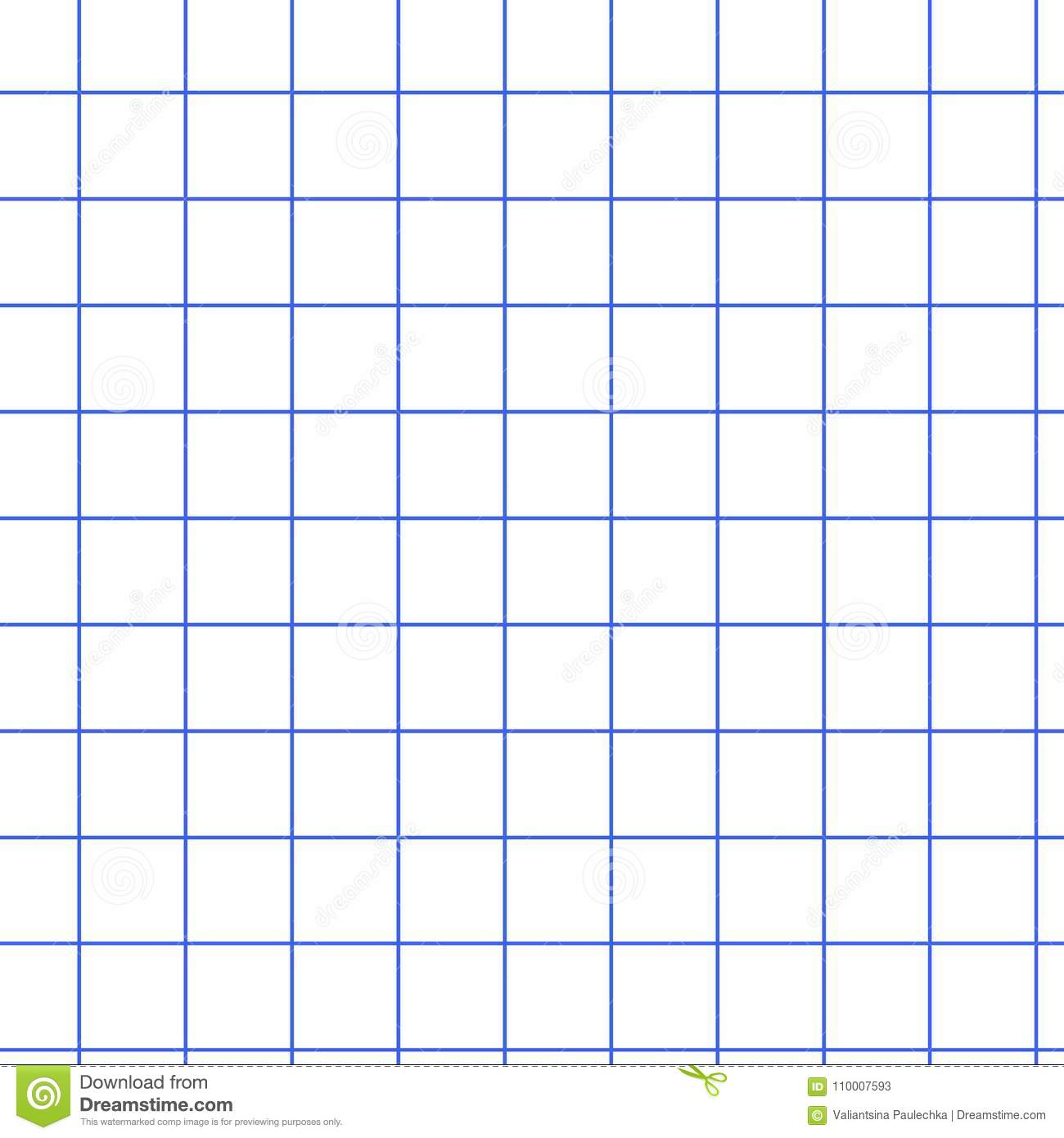 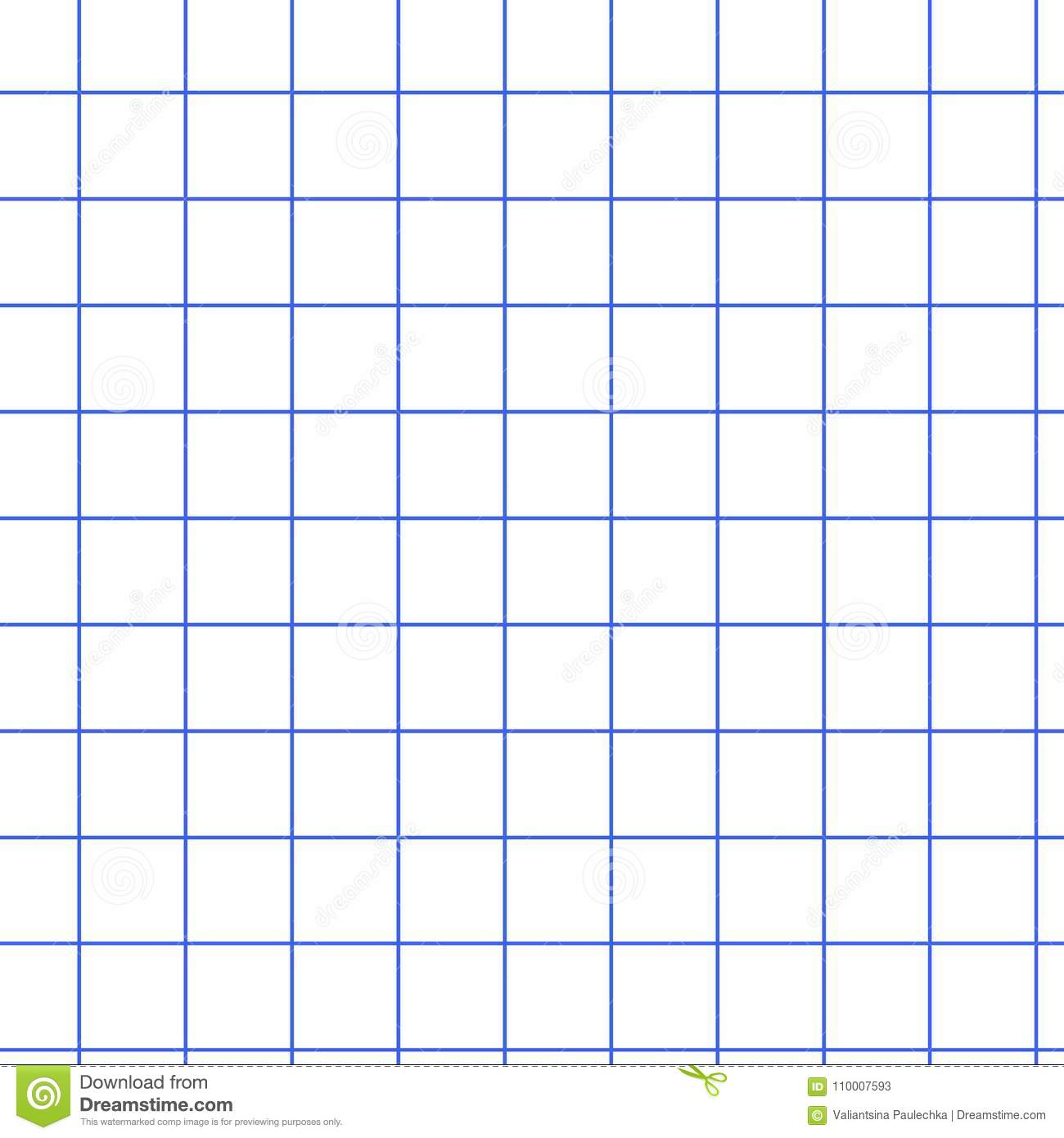 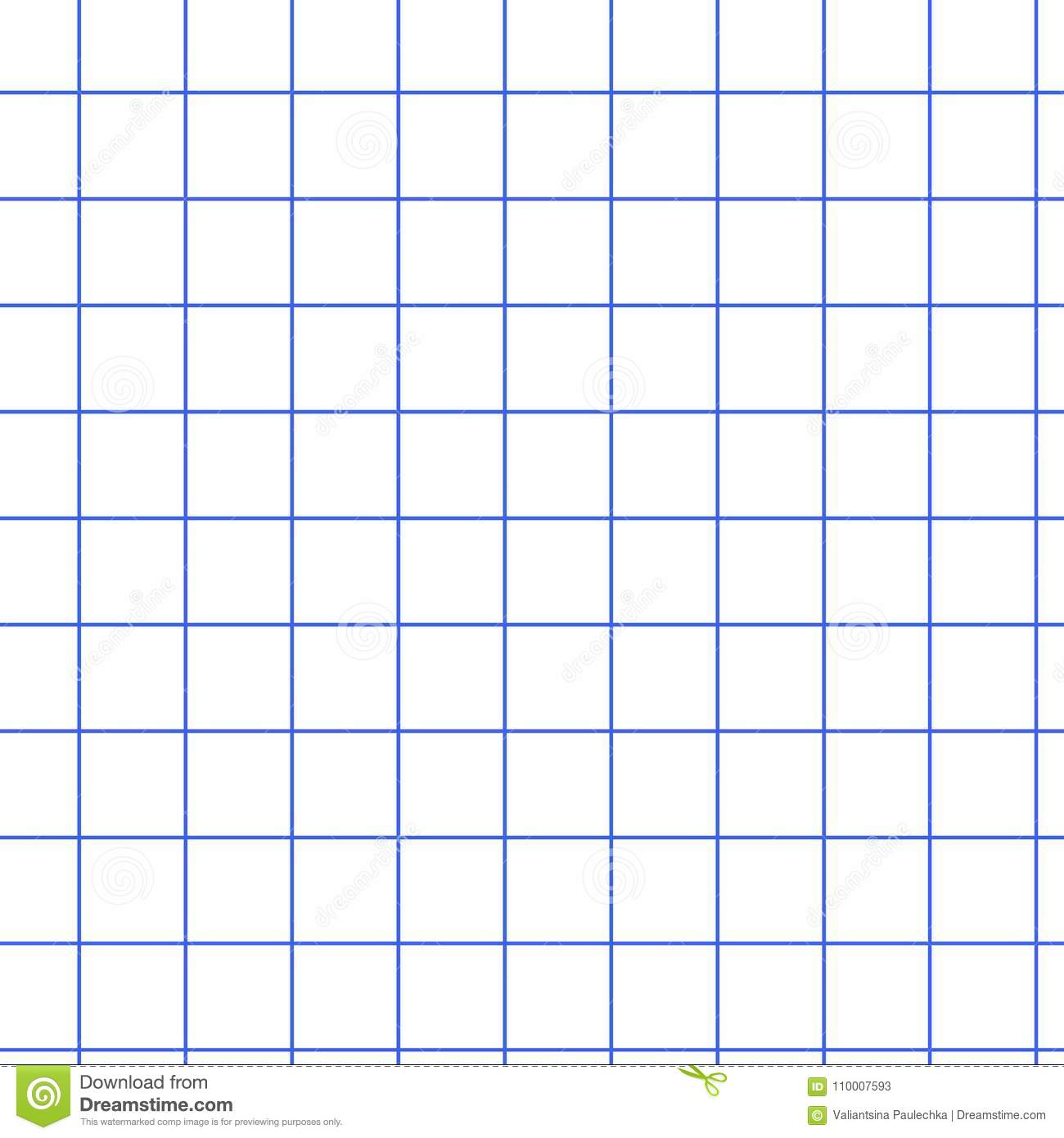 ______________________10-Э

Задание 1
2
1
3
V
P
V
1
T
T
P
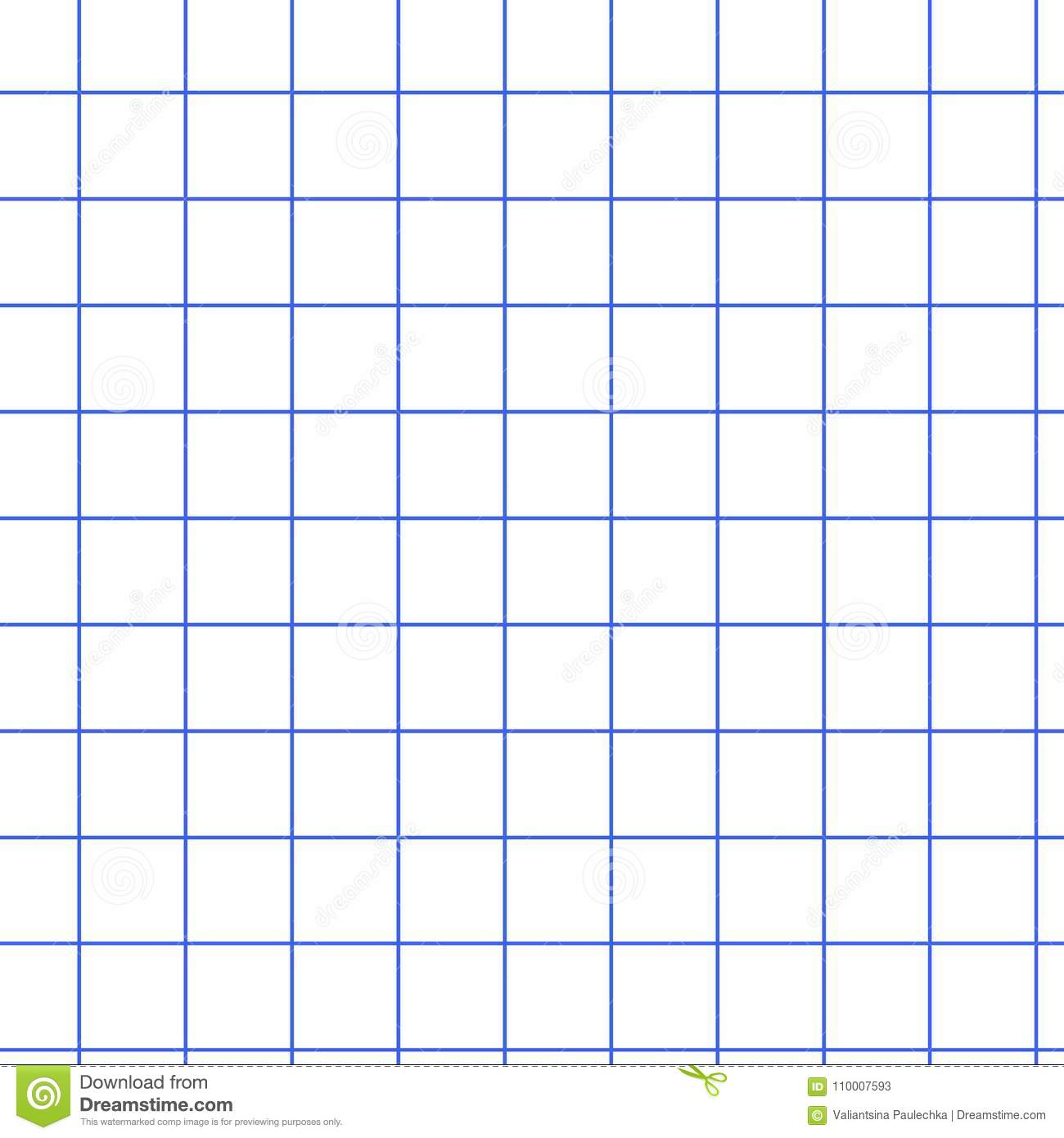 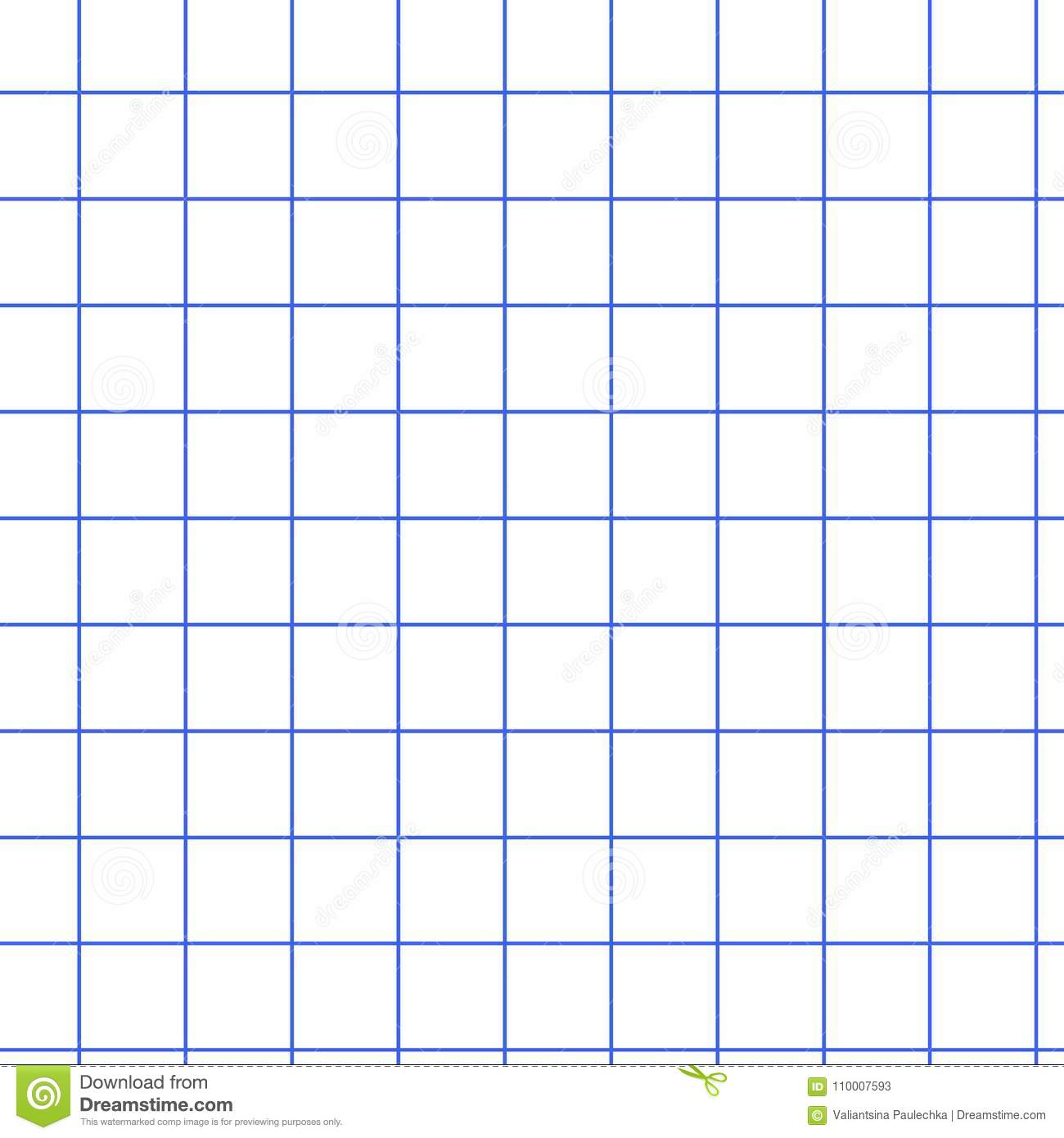 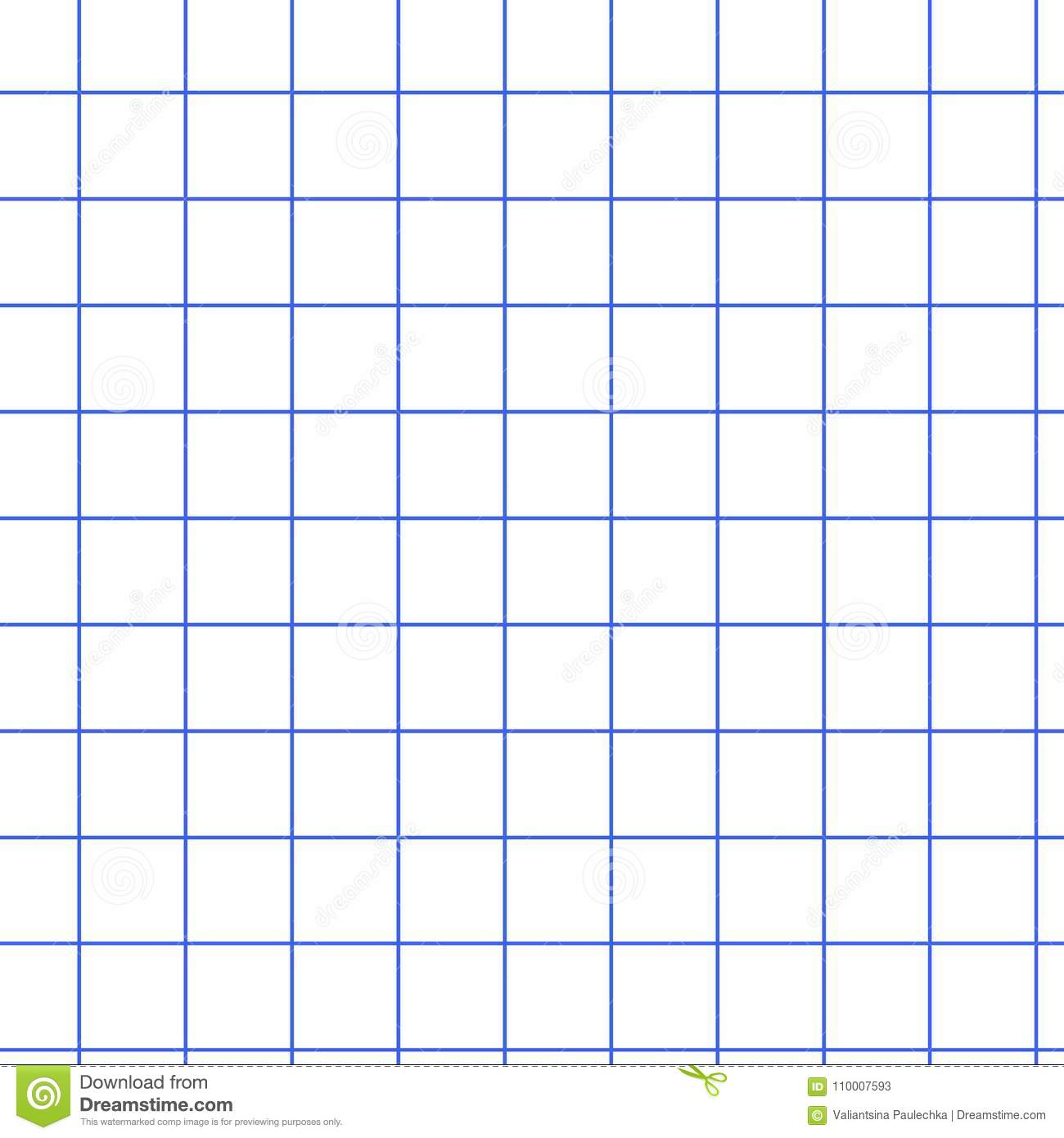 ______________________10-Э

Задание 2
2
1
3
T
P
V
1
T
V
V
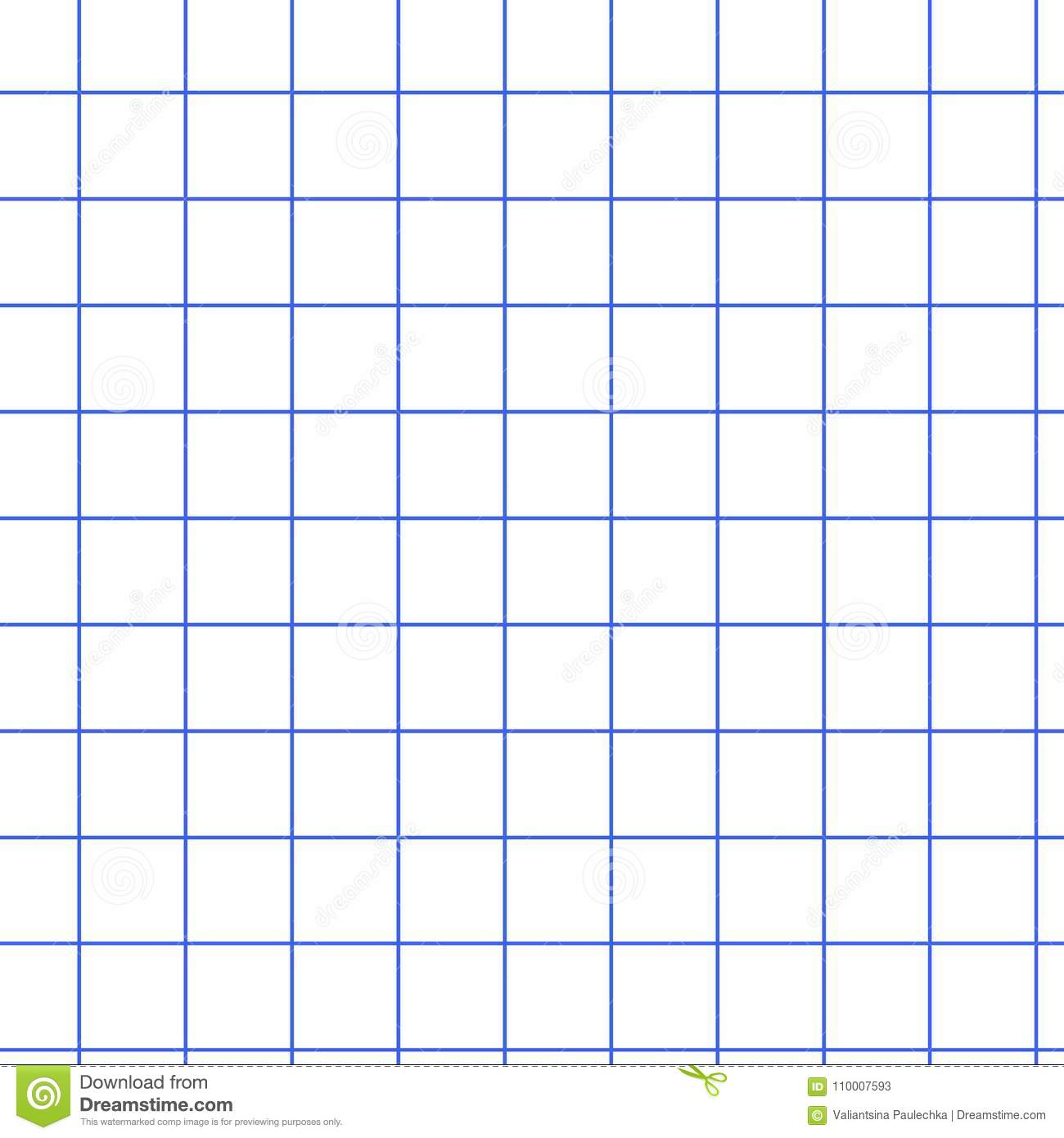 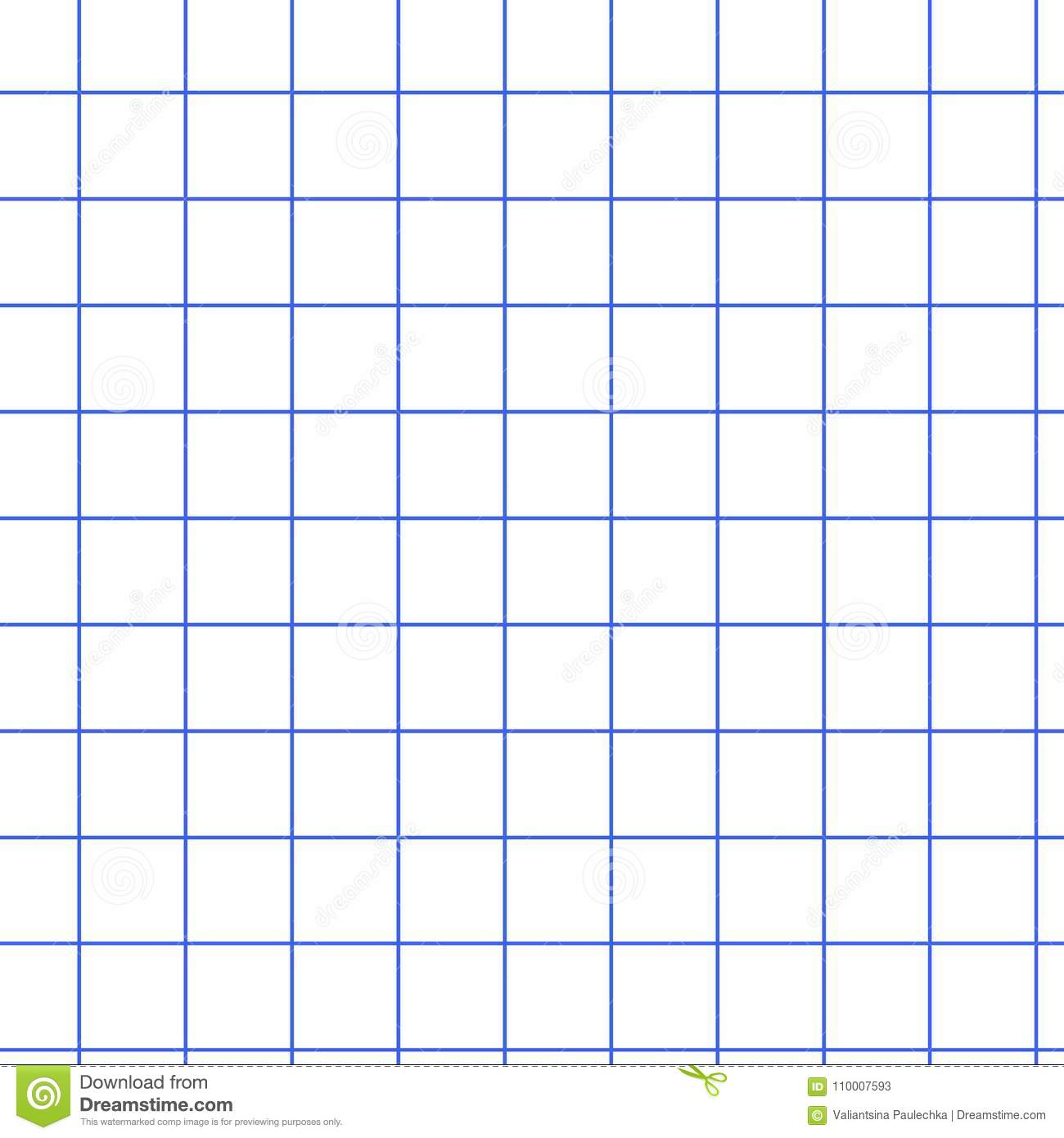 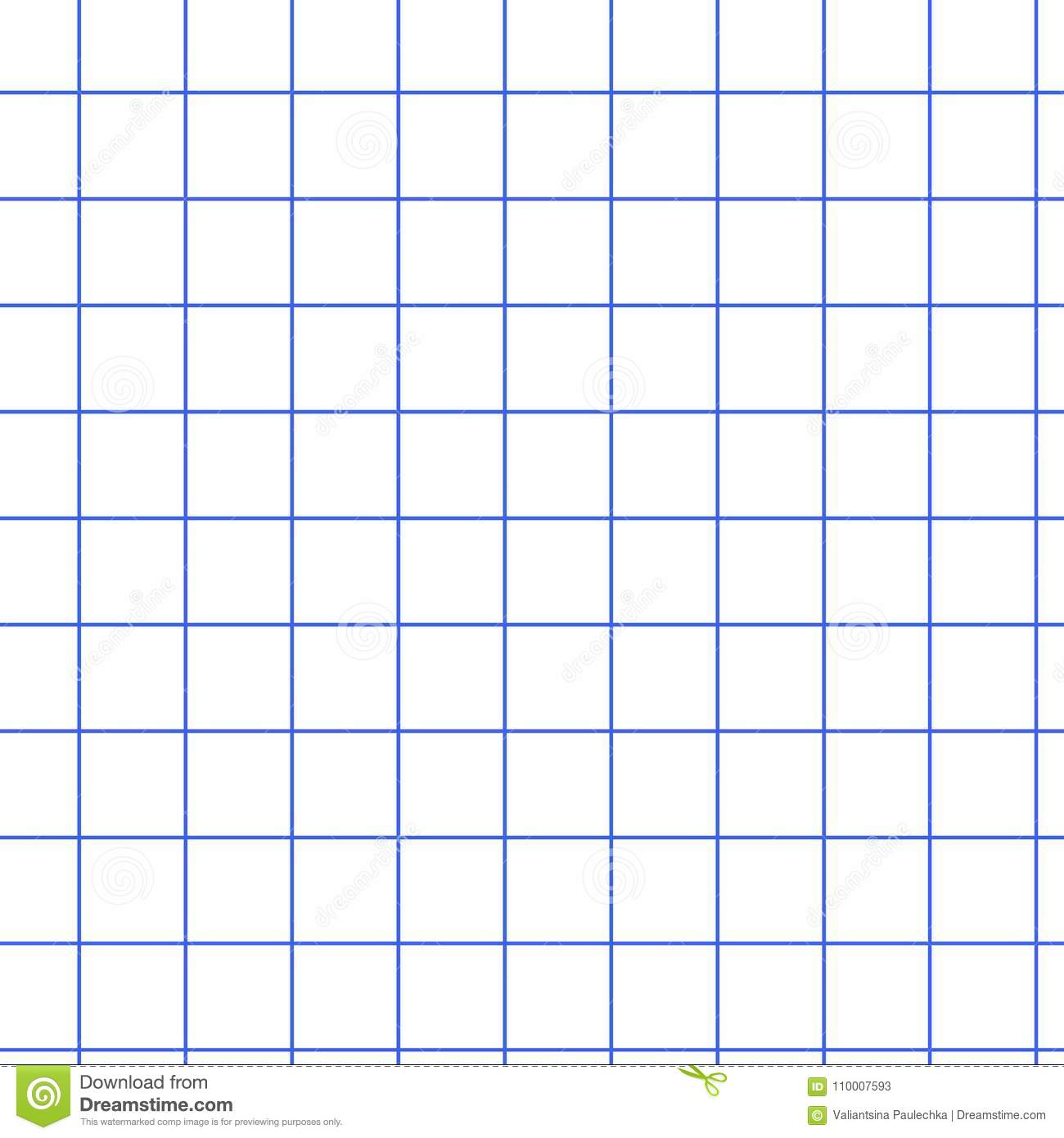 ______________________10-Э

Задание 3
3
2
1
T
P
P
1
T
V